بسم الله رحمن الرحيم




پول ، ارز و بانكداري

استاد :  سعيد ساعدي فر

سال تحصيلي : 99-98
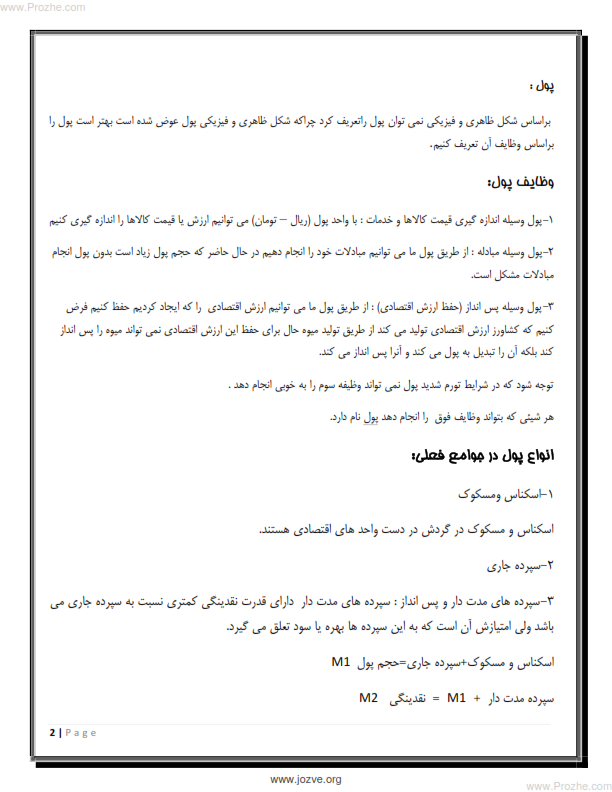 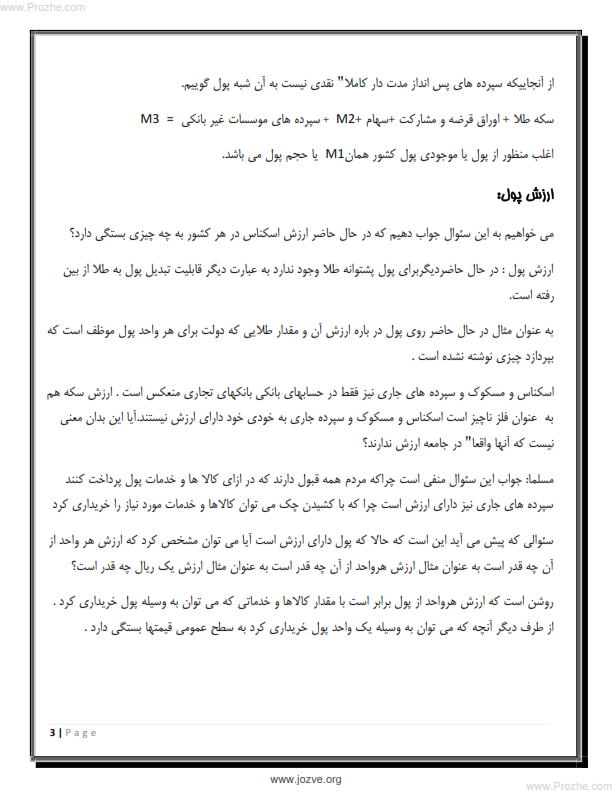 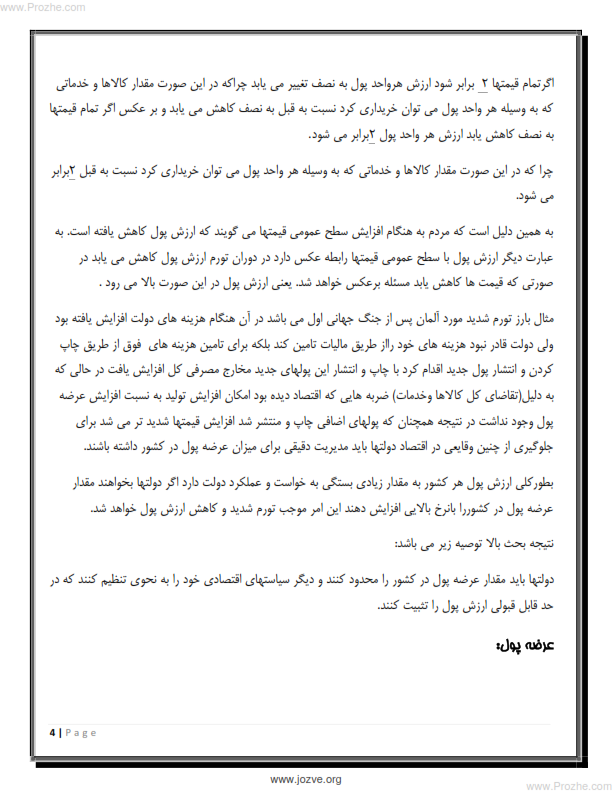 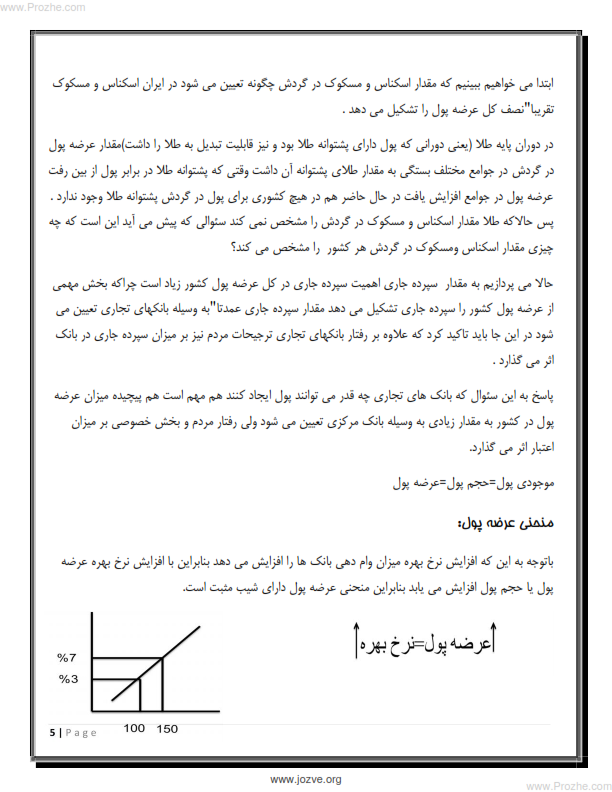 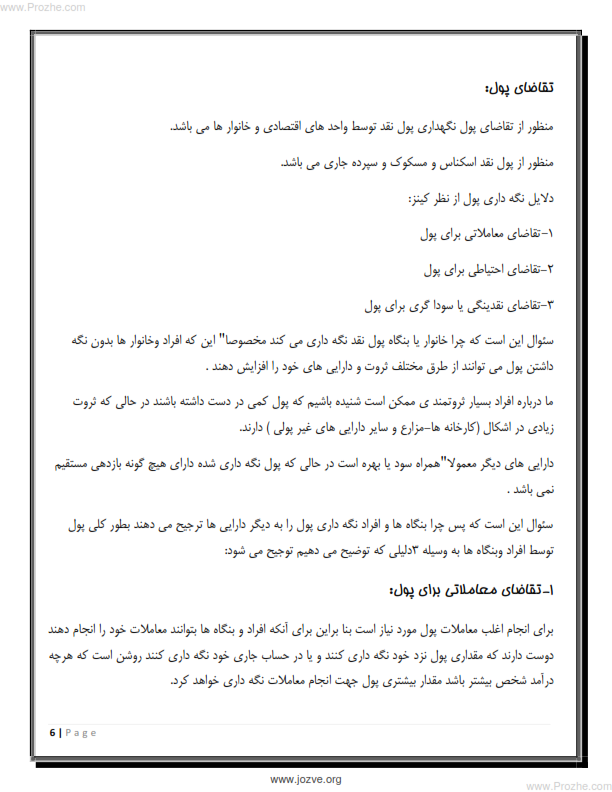 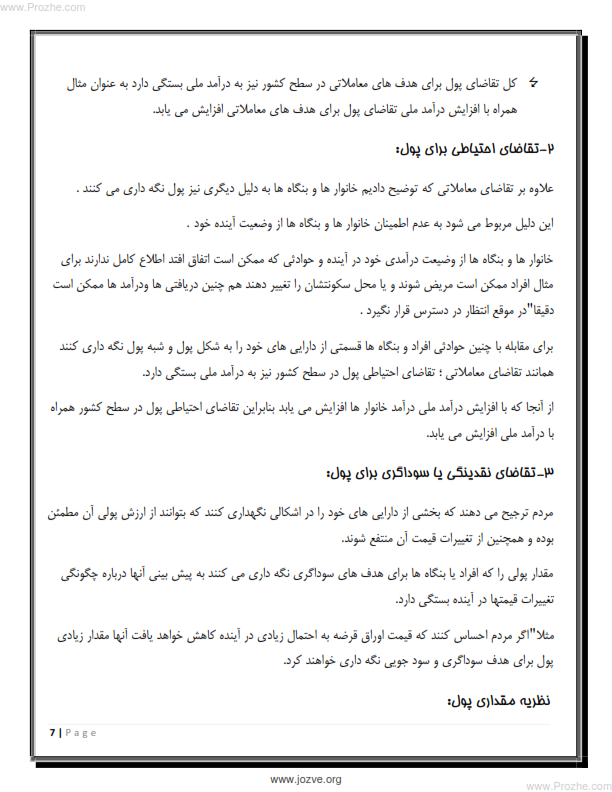 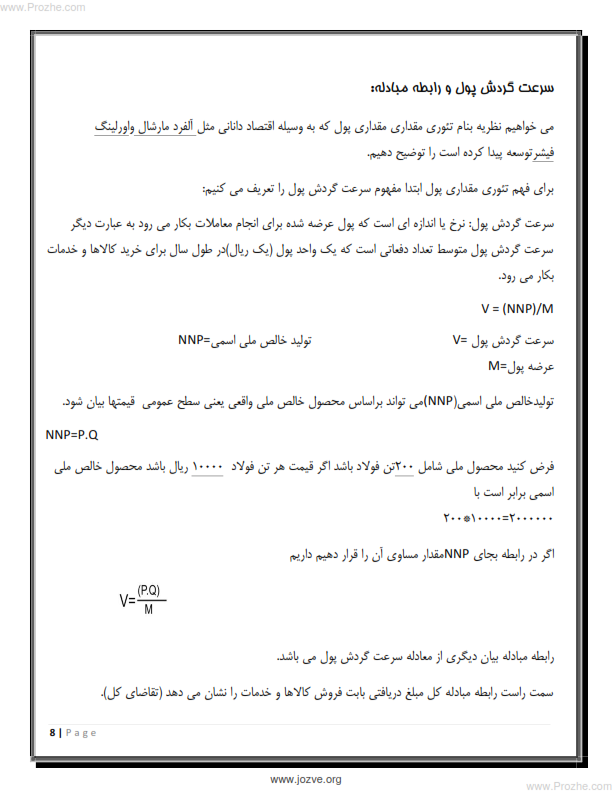 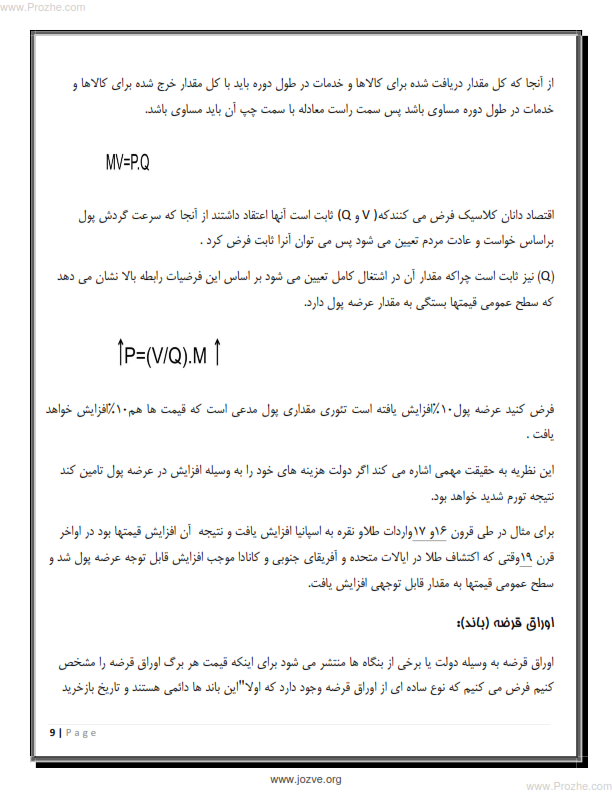 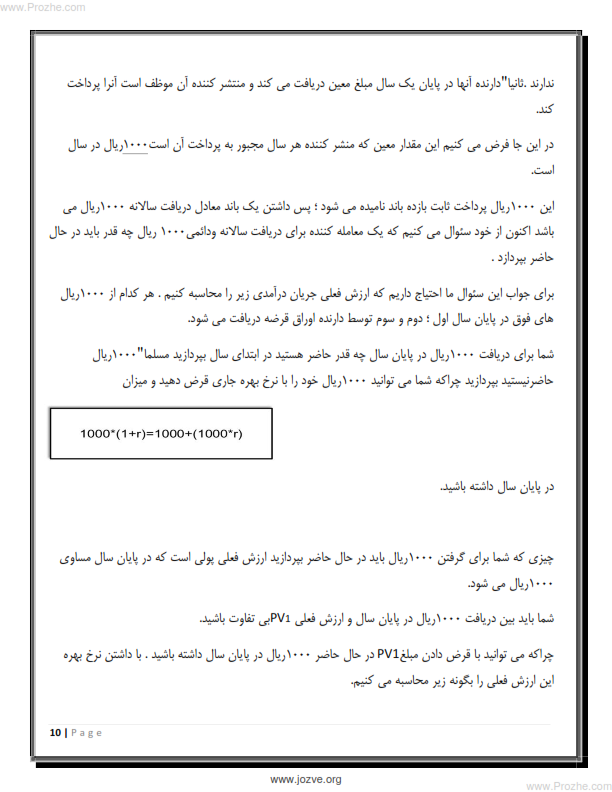 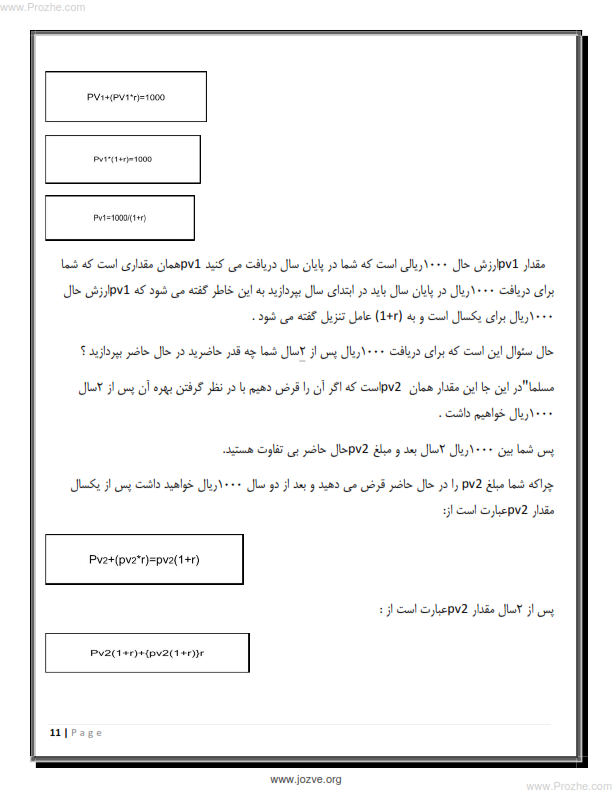 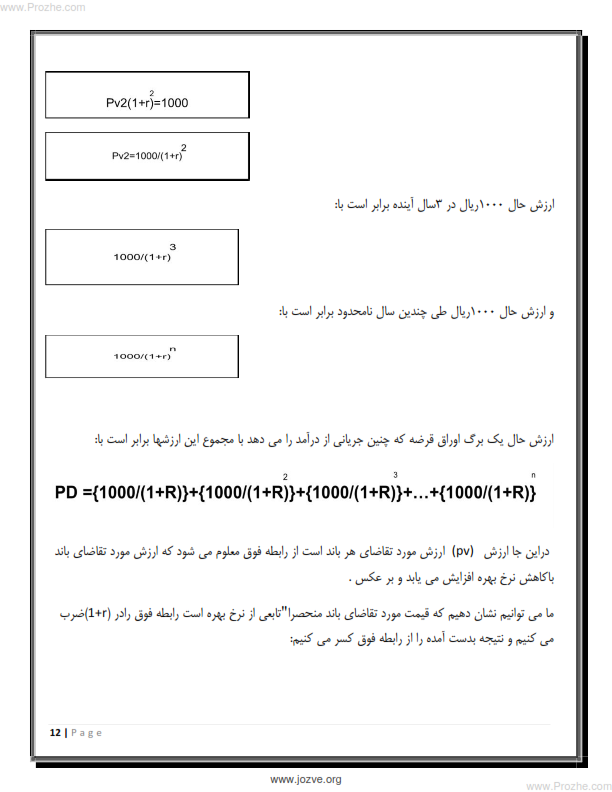 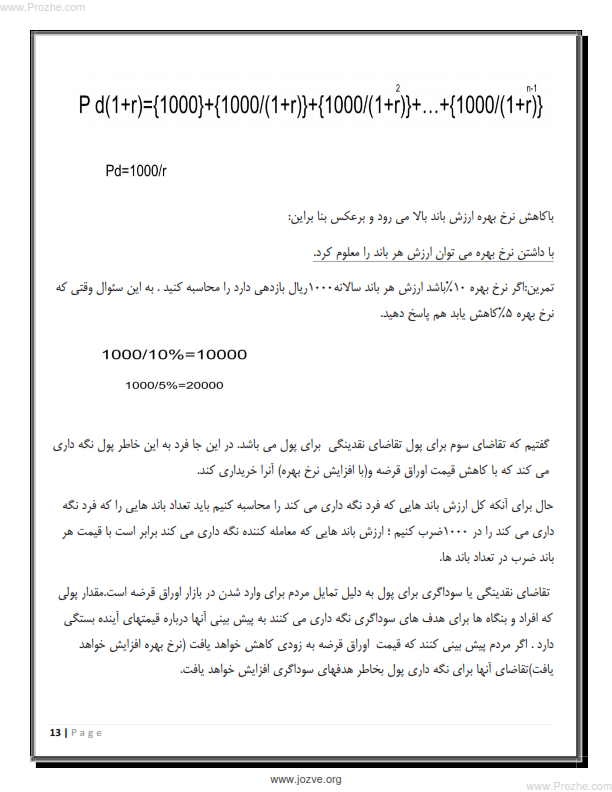 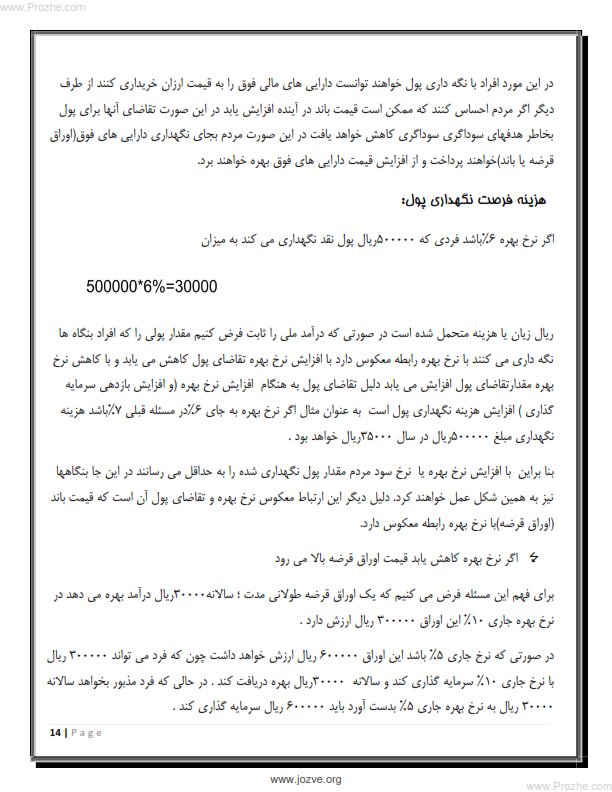 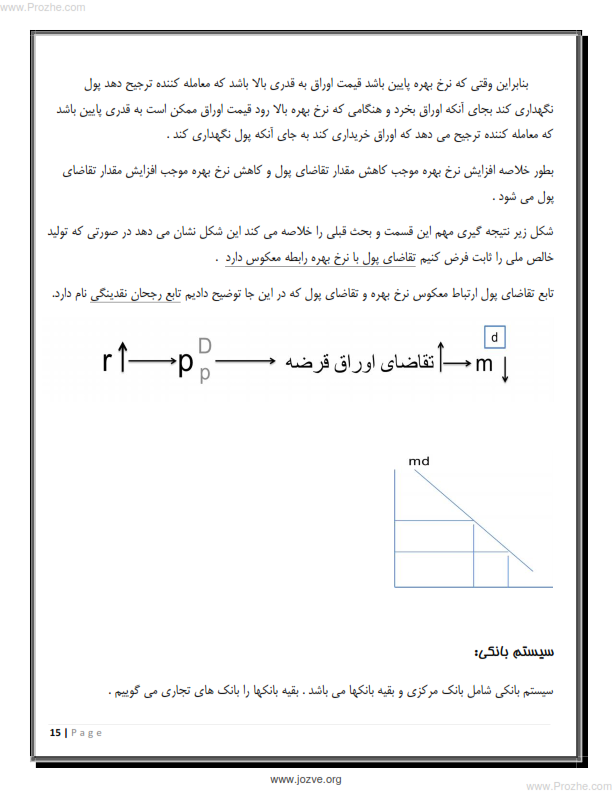 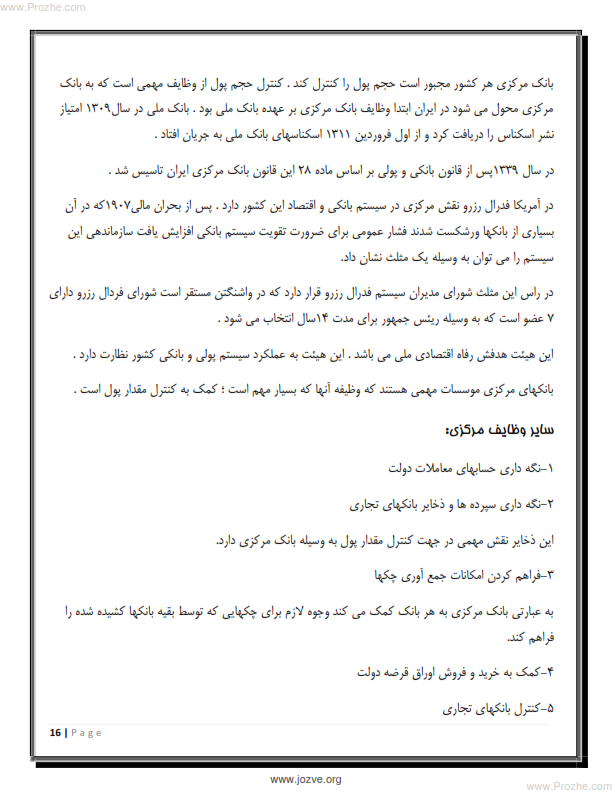 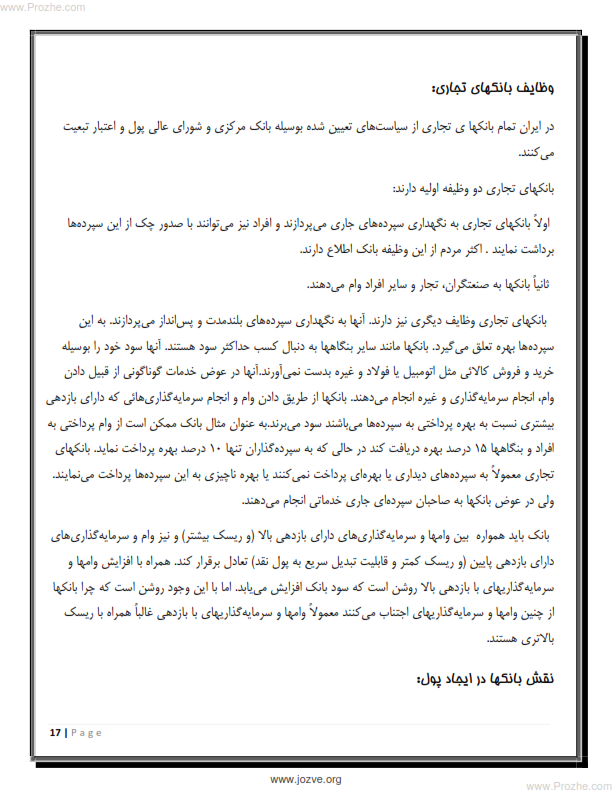 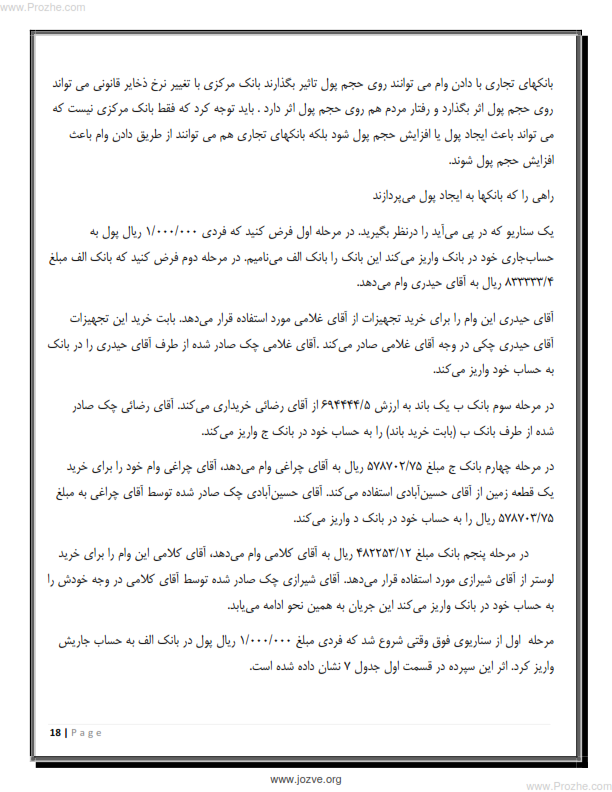 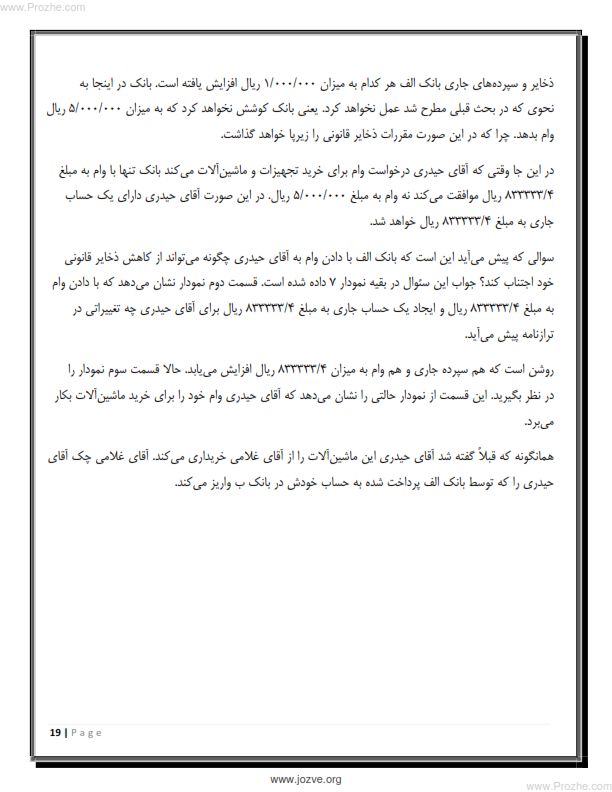 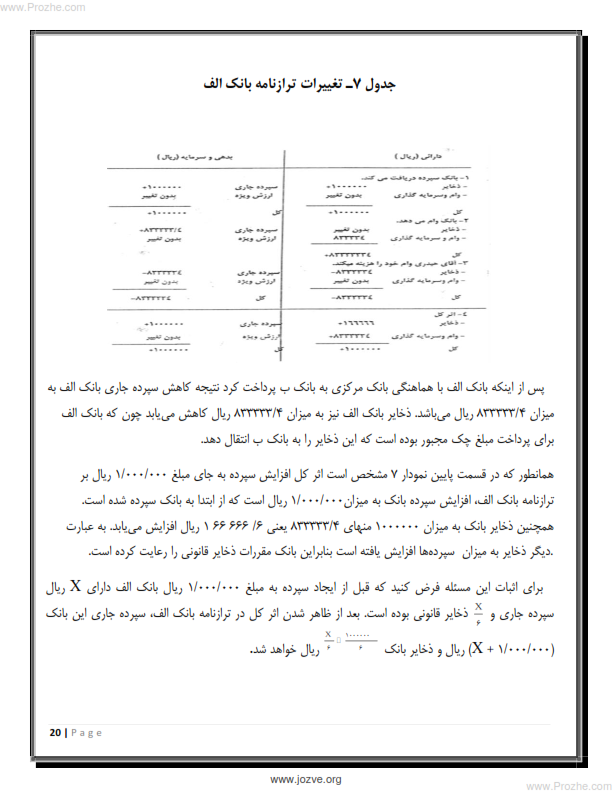 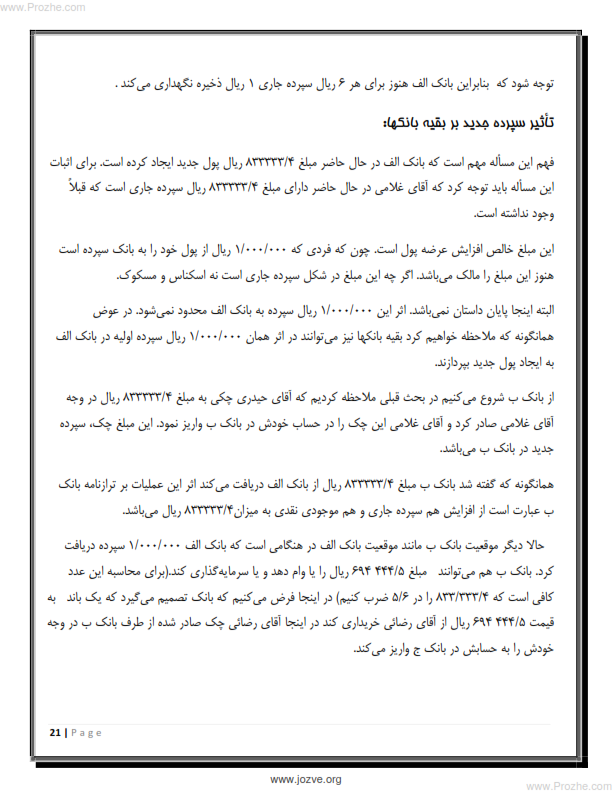 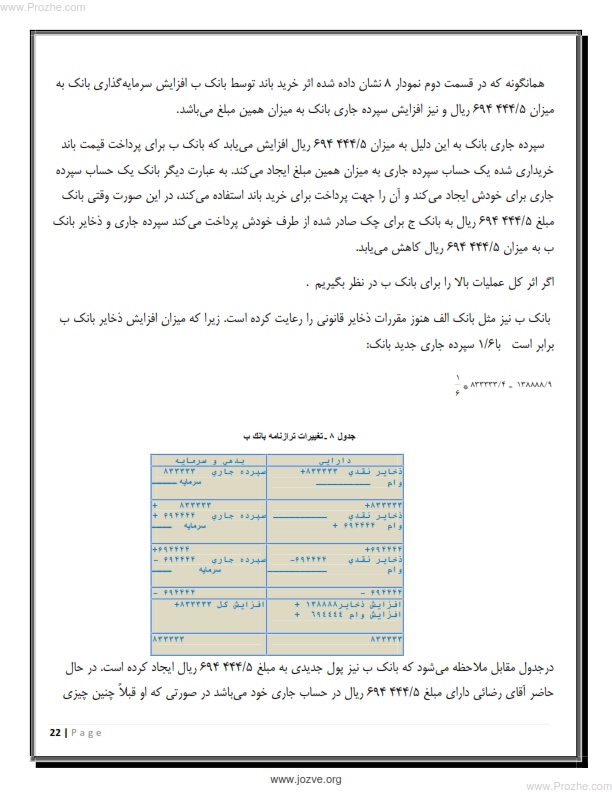 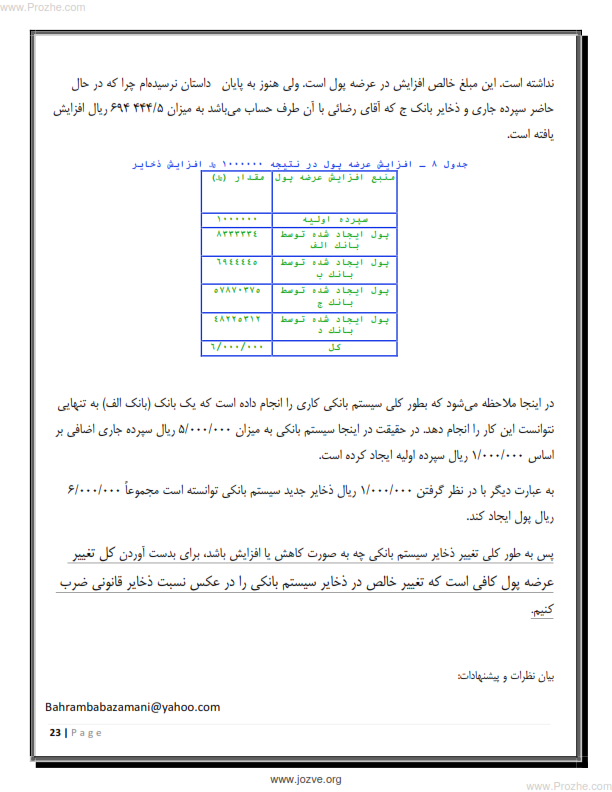